Why ask Y
Generational Diversity – The Millennial Perspective
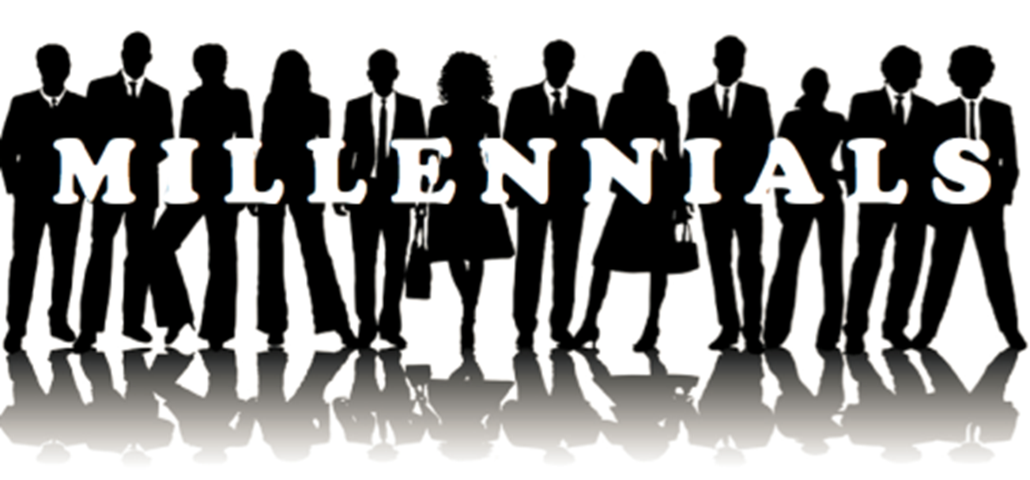 Abel Abebe
Mildred Heard
Why ask Y
Approximately 43 percent of the federal work force is age 50 and older,  according to the Society for Human Resource Management. 
Baby boomers are exiting the public work force in numbers that will grow significantly over time.
Average age of a State employee is 45.6 years old, according to Alabama State Personnel Dept. 2020 Annual Report.
Why ask Y
With so many longtime government workers heading into retirement, the public sector has an unprecedented opportunity to match new, collaborative technologies with an emerging generation -- a generation of
 passionate, 
results-oriented, 
civically-minded 
young people who can improve the way government operates by making bureaucracies more efficient and leaders more effective, and developing forward-thinking policy from the bottom up.
Why ask Y
WHO are the millennials?
WHAT strategies can organizations  implement to attract and recruit millennials?
HOW can public sector leadership  develop, engage, and retain millennials to create an effective workforce and a high-performance organization?
WHY does the public sector need them?
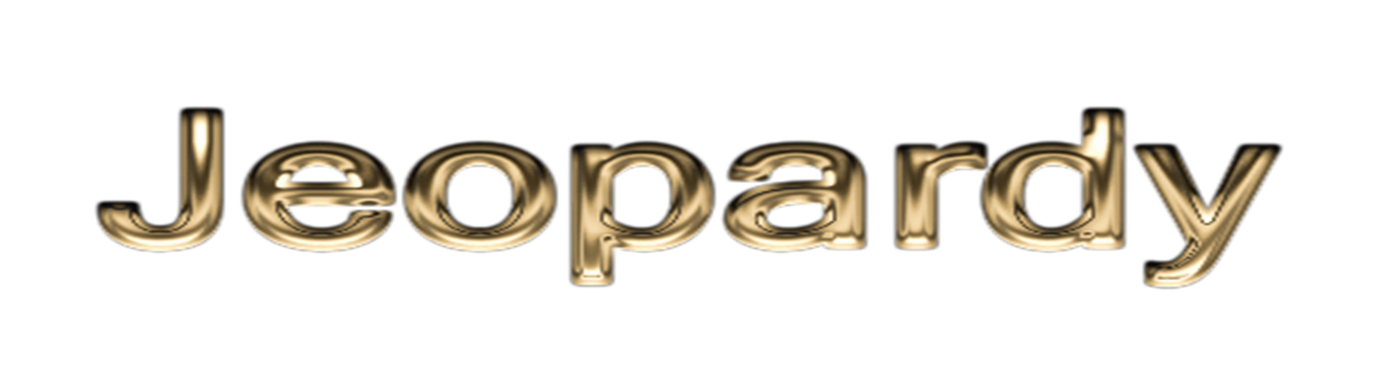 Interactive exercise to answer the
Who
What
How
Why

For the Millennial Generation (Gen Y)
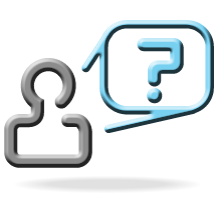 WHO
WHAT
HOW
WHY
100
100
100
100
200
200
200
200
300
300
300
300
400
400
400
400
Who
Millennials, who are already emerging as leaders in technology and other industries and will comprise 75 percent of the global workforce by 2025.
[Speaker Notes: As our roles in leadership increase, we are literally “the bridge” needed to strengthen a multi-generational workplace.

We understand the hard work, determination, and independence of the Baby Boomers and Generation X but also understand the need for a work/life balance needed for Gen Y, and Z]
Who– 100 Points
QUESTION:

People born after this year are considered to be members of Generation Y.

ANSWER:

What is 1981?
[Speaker Notes: Millennials range in age from 26 to 41.

We are no longer the generation that’s wide-eyed and fresh out of college.]
Who– 200 Points
QUESTION:

Gen Y’s are often referred to by this description due to their technological aptitude.

ANSWER:

Who are digital natives?
[Speaker Notes: Millennials are at the leading edge of this social phenomenon. They have also taken the lead in seizing on the new platforms of the digital era—the internet, mobile technology, social media—to construct personalized networks of friends, colleagues and affinity groups. They are “digital natives”—the only generation for which these new technologies are not something they’ve had to adapt to. 

Source:  Pew Research

Following Gen Y is Gen Z, who do not know of a time before technology.

Organizations must create opportunities to allow younger professionals to learn from more experienced members of the profession while teaching experienced professionals to be more tech-savvy.]
Who– 300 Points
QUESTION:

Generation Y is considered racially diverse with over this percentage of adults classified as non-white.

ANSWER:

What is 43%
[Speaker Notes: Highest racially diverse generation in American history ( 52% of Post-Millennial adults are non-white, the highest share of any generation.)

Source: Pew Research


Organizations must strive to reflect the demographic shifts of incoming accounting students, clients, business
and society.

Programs offered to support young professionals, minorities, women in the workplace must be more widely implemented
throughout the organization.]
Who– 400 Points
QUESTION:

Gen Y undergraduate student loan debt averages around this level.

ANSWER:

What is $39,000?
[Speaker Notes: Higher levels of student loan debt, poverty and unemployment, and lower levels of wealth and personal income than their two immediate predecessor generations (Gen Xers and Boomers)

Millennials owe an average debt of about $39,000. Even with the most recent debt-forgiveness for student loan borrowers, a large majority of Millennials will STILL owe. 36% believe this debt amongst the rising cost of living is keeping them from owning a home. 

Their difficult economic circumstances in part reflect the impact of the Great Recession (2007-2009) and in part the longer-term effects of globalization and rapid technological change on the American workforce. In addition to economic conditions, we’re also facing geopolitical conflict, extreme climate events, inequality, and a steep rise of inflation. Median household income in the U.S. today remains below its 1999 peak, the longest stretch of stagnation in the modern era, and during that time income and wealth gaps have widened. Rather than these conditions being temporary, disruption has become a part of the “new normal”]
What
Struggling with Cost of Living and Mental Health summarize the results of the 2022 Deloitte Millennial (Generation Y) and Generation Z Survey.

The Deloitte’s annual study of Generation Y points to significant challenges facing business leaders if they are to meet the expectations of the Millennial generation.
[Speaker Notes: According to the 2022 Deloitte Survey:

STUGGLING WITH COST OF LIVING:
Gen Zs (29%) and millennials (36%) selected cost of living (e.g., housing, transport, bills, etc.) as their greatest concern.

Of note, 12% of Gen Zs and 11% of millennials selected political instability, war, and conflicts between countries as their greatest concern, percentages that likely would have been much higher if the survey had been fielded just a few months later, as Russia invaded Ukraine. 

Concerns about cost of living may be a symptom of the times, given high levels of inflation, but they also speak to issues that these generations have been expressing for years: they don’t feel financially secure personally, and at a broader societal level, they are deeply concerned about wealth inequality. 
• Almost half of Gen Zs (46%) and millennials (47%) live paycheck to paycheck and worry they won’t be able to cover their expenses. 
• More than a quarter of Gen Zs (26%) and millennials (31%) are not confident they will be able to retire comfortably. 
• Around three-quarters of Gen Zs (72%) and millennials (77%) agree that the gap between the richest and poorest people in their country is widening. 

Amid this financial unease, many Gen Zs and millennials are redefining their working patterns. As many as 43% of Gen Zs and 33% of millennials have a second part- or full-time paying job in addition to their primary job. A small, but growing, percentage are also moving to less expensive cities with remote jobs.

MENTAL HEALTH:
Long-term financial futures and day-to-day finances continue to be top stress drivers for both generations. Meanwhile, burnout is very high among both generations, and signals a major retention issue for employers: 
• 46% of Gen Zs and 45% of millennials feel burned out due to the intensity/demands of their working environments. 
• 44% of Gen Zs and 43% of millennials say many people have recently left their organization due to workload pressure. 

Employers do seem to be making progress when it comes to prioritizing mental health and well-being in the workplace. More than half agree that workplace well-being and mental health has become more of a focus for their employers since the start of the pandemic. However, there are mixed reviews on whether the increased focus is actually having a positive impact.]
What
To attract and retain Gen Y and post-millennials, organizations must understand and implement changes that millennials have been asking for:
Higher Compensation
More Flexibility
Better Work/Life Balance
Increased Learning and Development Opportunities, 
Better Mental Health and Wellness Support,
A Greater Commitment from Businesses to Make a Positive Societal Impact
What– 100 Points
QUESTION:

Gen Y’s want to work for organizations that are committed to this.

ANSWER:

What is Mental Health?
Mental Health
Mental health includes our emotional, psychological, and social well-being. It affects how we think, feel, and act. It also helps determine how we handle stress, relate to others, and make choices. Mental health is important at every stage of life, from childhood and adolescence through adulthood.
[Speaker Notes: Gen Y and post-Millennials are regularly stressed and anxious. Nearly half say that they feel stressed all or most of the time. 
Long-term financial futures and day-to-day finances continue to be top stress drivers for both generations

Burnout is very high among both generations, and signals a major retention issue for employers: 
• 46% of Gen Zs and 45% of millennials feel burned out due to the intensity/demands of their working environments. 
• 44% of Gen Zs and 43% of millennials say many people have recently left their organization due to workload pressure.

Financial anxiety is widespread among Gen Zs and millennials. They are worried about their day-to-day finances, and fear that they won’t be able to retire comfortably. Perhaps as a way to alleviate financial concerns, many are taking on side jobs.

Employers do seem to be making progress when it comes to prioritizing mental health and well-being in the workplace. More than half agree that workplace well-being and mental health has become more of a focus for their employers since the start of the pandemic. However, there are mixed reviews on whether the increased focus is actually having a positive impact and whether employers are implementing change to the work environment.]
What– 200 Points
QUESTION:

Gen Y ‘s are drawn to organizations that offer this key benefit.

ANSWER:

 What is work-life balance
[Speaker Notes: In order to attract and retain younger generations, employers must increase flexible work arrangements and work-at-home options. This is beginning to be a non-negotiable.

76% of millennials and 75% of post millennials would prefer a hybrid or remote working pattern.

Almost three years into the pandemic, levels of burnout, categorized by the World Health Organization as an occupational phenomenon resulting from chronic workplace stress, are very high in both millennials and Gen Zs. 

More than four in 10 Gen Zs (46%) and millennials (45%) surveyed said they feel burned out due to the intensity and demands of their work environments. This signals a significant retention issue for employers. In fact, 44% of Gen Zs and 43% of millennials say that many people have recently left their organizations due to the pressure of their workloads, and Gen Zs and millennials who have changed organizations in the last two years cited burnout as one of the top three reasons for leaving their previous employer. 
Despite this, one in four millennials and one in five Gen Zs do not believe that their employer takes burnout seriously or is taking steps to address it, indicating that many employers have yet to fully understand—or address—the impact that burnout is having on their business.

Saving on expenses like gas, commuting, clothes, dry cleaning, and more—is one of the top reasons that many Gen Zs and millennials prefer hybrid or remote work. A smaller percentage are taking advantage of remote work to relocate to less expensive cities. This appears to be a growing trend, roughly 15% of Gen Zs and millennials say they've done so this year, up from the 9% of respondents in last year's survey who said they'd temporarily or permanently moved out of a major city.]
What – 300 Points
QUESTION:

Time spent fostering connections with Gen Y should be looked at from this perspective.

ANSWER:

What is an investment?
[Speaker Notes: Go beyond recruitment and standard job fairs. 

Speaking at high schools, colleges, and universities
Job shadow and internship programs
Workshop and professional development opportunities (With Live, Breathing People)
Mentorship
Community events]
What– 400 Points
QUESTION:

A set of circumstances that makes it possible to do something.

ANSWER:

What are opportunities?
[Speaker Notes: The key to creating an effective hybrid work strategy is offering flexibility, while fostering an inclusive workplace culture, where everyone has equal opportunities to form connections, learn, grow, and advance in their careers.]
What
Millennials, who are already emerging as leaders in technology and other industries, want to work for organizations that have:

A flexible work/life balance
Provide meaningful learning and advancement opportunities,
High Salary or other FINANCIAL benefits
Help them make a positive contribution to society.
[Speaker Notes: IN SUMMARY…

Emphasis on FINANCIAL BENEFITS. The days of a job having “good benefits” are becoming obsolete!

COVID 19 has showed a lot of employees that the things employers use to say that could not do regarding flexible work environments, THEY CAN!
This has created a level of distrust between upper and lower management and employees.]
How
“The job titles of tomorrow will be ones we’ve not even thought of yet.  As generations collide, workforces become more diverse and people work longer, what are the implications for career models? ”

PriceWaterhouse Coopers
How– 100 Points
QUESTION:

The successful conveying or sharing ideas, facts, thoughts, and values with others. 

ANSWER:

What is communication?
Communication
Wants structure and direction in roles and responsibilities
Transparency in the workplace
Explain the performance review process
Provide feedback on job duties
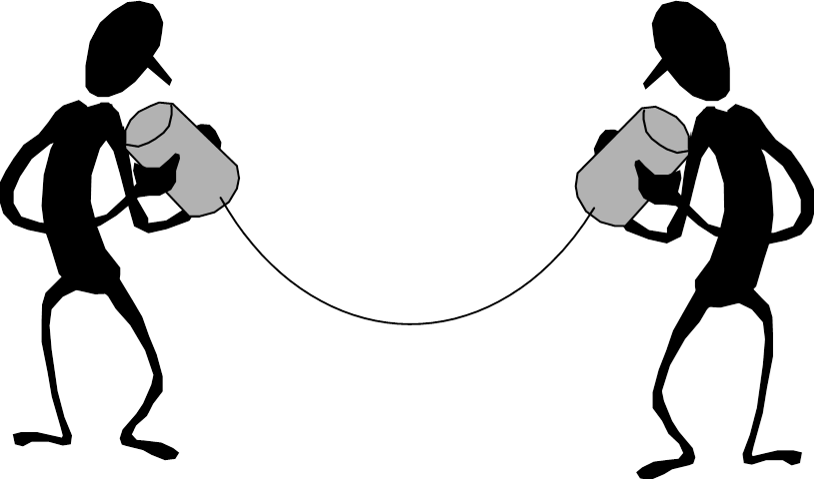 [Speaker Notes: In short, this generation thrives on tangible results, honest feedback and technology-inspired collaboration]
How– 200 Points
QUESTION:

A relationship with a more experienced, often older colleague, built on collaboration and the commitment to one or both of its participants that can be both personally or professionally rewarding. 

ANSWER:

What is professional development and mentorship?
[Speaker Notes: Experienced professionals should mentor professionals and identify leadership and advancement opportunities that will foster stronger relationships 
and loyalty.]
Development
Training is important and will ease stressful situations.
Motivated by learning new skills/want to see immediate results.
Eager to learn 
Open to positive mentorship
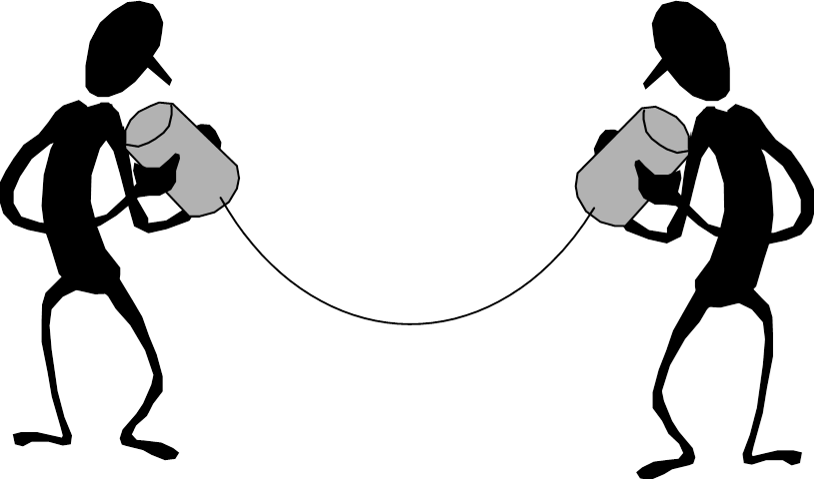 [Speaker Notes: In short, this generation thrives on tangible results, honest feedback and technology-inspired collaboration]
How– 300 Points
QUESTION:

Millennials want to work for organizations that foster this type of thinking.

ANSWER:

What is innovation?
[Speaker Notes: Only about half of Millennials feel the organization they work for encourages its people to suggest new ways of doing things or rewards them for innovative ideas. Further, many Millennials believe they are not being given the opportunity to develop professionally.
Only roughly half of Millennials agree that their organization does all it can to develop their skills as a leader.]
How– 400 Points
QUESTION:

This is a way to “bridge the gap” between different generations.

ANSWER:

What is collaboration?
[Speaker Notes: Collaboration: Understand the different perceptions and realities of the generations and find ways to bridge the gap and
take advantage of the best each can offer]
Other Generations in the Workforce
Baby Boomers-
Now ranging in age from 58-76
Extremely hard working and motivated by position, perks, and prestige, security
Confident, independent, self-reliant, seek structure.
Generation X
Now ranging in age from 42 - 57
Value work/life balance, benefits, family focus
Independent, resourceful, and self-sufficient.
Other Generations in the Workforce
Generation Z
Now ranging in age 25 & younger
Fresh out of college; Value diversity and finding their own unique identities
More independent, More communitive, Motivated by Security, driven by career/financial goals
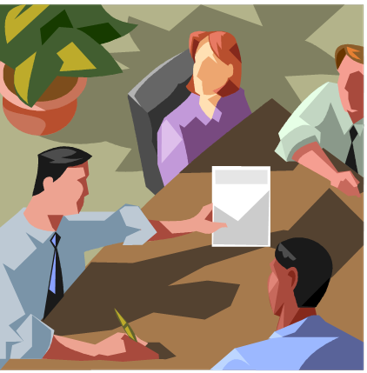 Mentor Up
Executives in government would be wise to allow Millennials to "mentor up" for the benefit of government veterans -- and all of government in general.
Guide others on the role and potential professional uses of game-changing social platforms such as Twitter.
 Introduce to facilitate the ability for multiple people to collaborate, brainstorm, share and edit documents.
Remind colleagues that Millennials like to work in "real time," which means that banging away on laptops during a meeting is not a sign of disrespect; it's more likely that they're getting an assignment started.
[Speaker Notes: The greatest challenges facing society are not the exclusive province of either business or government. Both
need to work collaboratively to address them.]
Mentor Up
Create a "show and tell" opportunity and highlight a few technological innovations that may hold potential in your area.
Realize that your older colleagues may not be digital natives and be accommodating. Let non-tech savvy colleagues know that you don’t need to be expert or even fluent in all aspects of a computer program to try it and get some value -- don't be afraid to try new things.
Be open to helping colleagues find the small ways to modernize their roles and responsibilities -- starting with greater openness and transparency whenever plausible.
[Speaker Notes: The greatest challenges facing society are not the exclusive province of either business or government. Both
need to work collaboratively to address them.]
How
Clear and consistent job assessment criteria
Offer training and developmental opportunities
Open and honest communication between generations
Why
“Disruptive innovation and generational change are set to create new industries and business models and destroy old ones. The role of technology, digital transformation, big data and social networks will have a huge impact on how organizations and the workplaces of the future will function.”

Horizon 2025 - AICPA
[Speaker Notes: IN SUMMARY…]
Why– 100 Points
QUESTION:

 The branch of knowledge with the creation and use of technical means and their interrelation with life, society, and the environment.

ANSWER:

What is technology?
Technology
Technology also is changing the way people interact with each other: 
Face-to-face meetings are being replaced by conference calls, which are evolving to video conferences.  
Emails have replaced letters and are the preferred means of office communication. 
Social media is blurring the boundary of business and personal. A social media presence is becoming as much a marketing imperative today as a website was just five years ago.
[Speaker Notes: Organizations must use technology to increase speed of analysis and enhance decision-making.]
Impact of Social Media
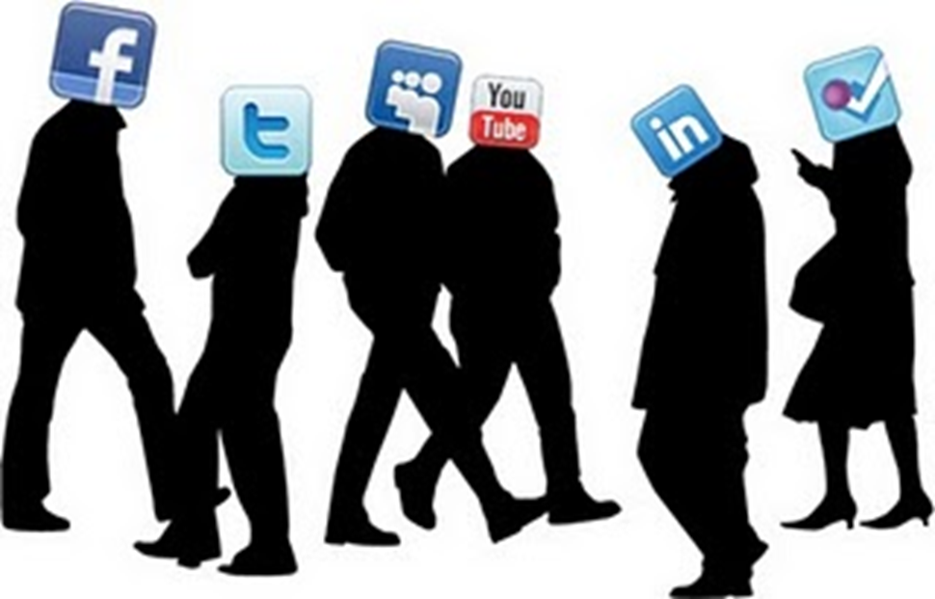 Facebook
Instagram
LinkedIn
Twitter
Snapchat
TikTok
[Speaker Notes: Millennials are also distinctive in how they place themselves at the center of self-created digital networks. Fully 55% have posted a “selfie” on a social media site; no other generation is nearly as inclined to do this.]
Why– 200 Points
QUESTION:

A process of interaction and integration among the people, companies, and governments of different nations. A process driven by international trade and investment and aided by information technology.

ANSWER:

What is globalization?
[Speaker Notes: Work smarter and with greater output]
Globalization
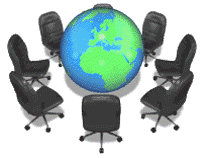 Why– 300 Points
QUESTION:

 The realization that there are more applicants than available jobs. 

ANSWER:

What is job-market competition?
[Speaker Notes: Conscious of the competition. Coming of age in a recession makes Gen Y more aware of job-market competition. So unlike older workers who may be more used to calling the shots in their careers, this generation of interns counts their blessings when it comes to employment opportunities.

Essentially, they know there are more applicants than openings and that someone is always willing to take their place. Should they actually get a chance in their chosen field, they're more likely to make the extra effort to stay there.]
Why– 400 Points
QUESTION:

In addition to The Grey Tsunami (the economic, ecological, and social effects that the baby boomer generation is creating as it gets older) that must now deal this time historic voluntary turnover.

ANSWER:

What is the Great Resignation?
[Speaker Notes: The Great Resignation signals a breaking point and an opportunity to reassess how we work

Nearly a quarter of millennials and 40% of Gen Z want to leave with in 2 years and a third are willing to leave without a job lined up. 

Pay is the number 1 reason for millennial and Gen Z departures; however, good work/life balance and learning/development opportunities were their top priorities when choosing an employer.
If the ability to pay is out of your control; aligning with the idea of a good work/life balance is a great meeting ground.]
Why
Tech-savvy
Most diverse generation
Highly ambitious and looking for career advancement and personal growth
Average years of service: 11.82
More than 30.4% of State employees are eligible to retire within the next five years, according to Alabama State Personnel Dept. 2020 Annual Report.
[Speaker Notes: IN SUMMARY….]
Questions